Progression in Mastery








Year 4 Negative Numbers
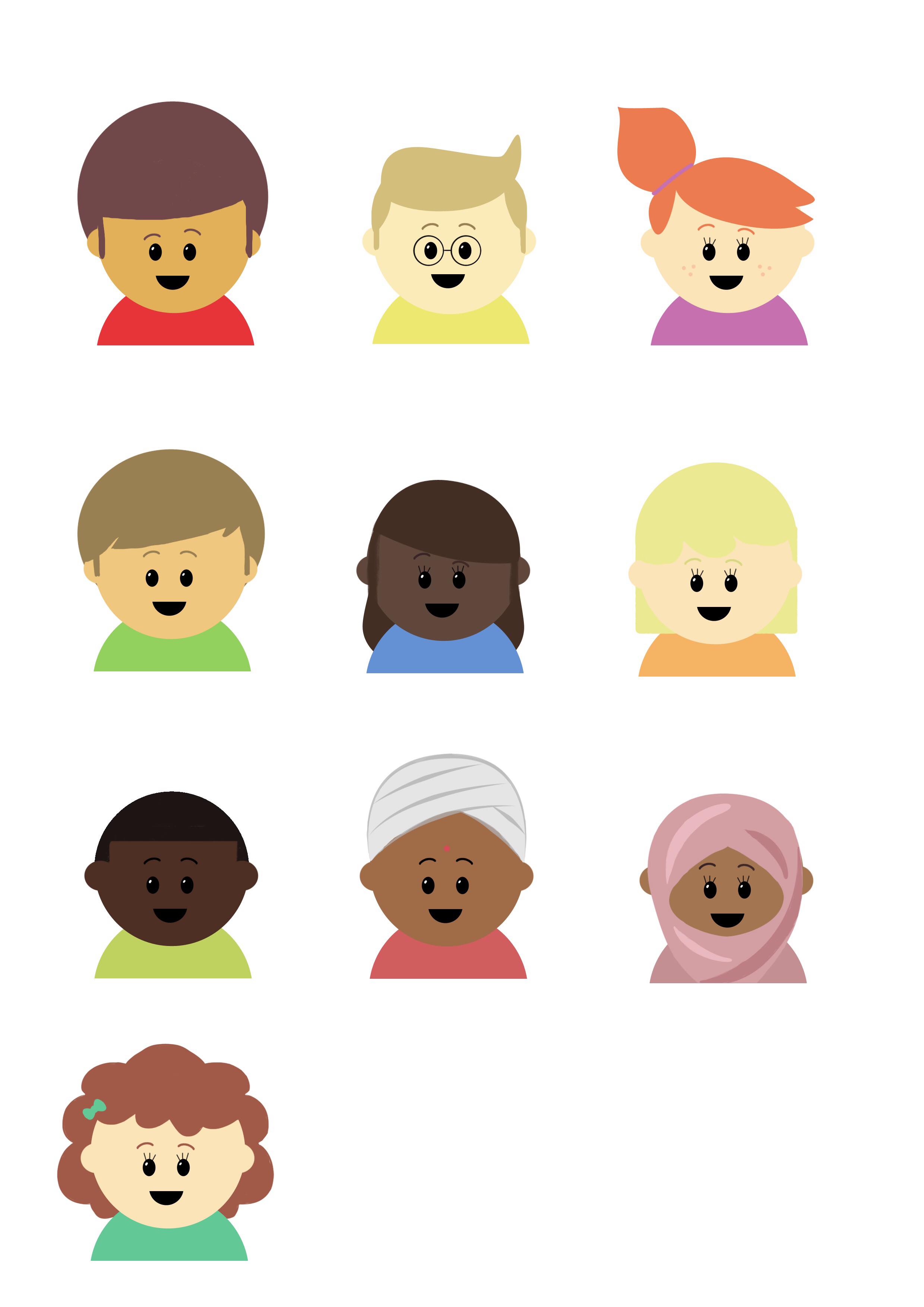 Are you ready for the challenge of negative numbers?
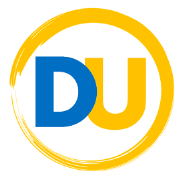 ©Deepening Understanding LTD 2019
Let’s do this!
Millie is counting backwards in 4s.

“48, 44, 40, 36, 32, 28, 24, 20, 16, 12, 8, 4, 0…..

I can’t go any further because I don’t have 4 left.”

Do you agree with Millie?
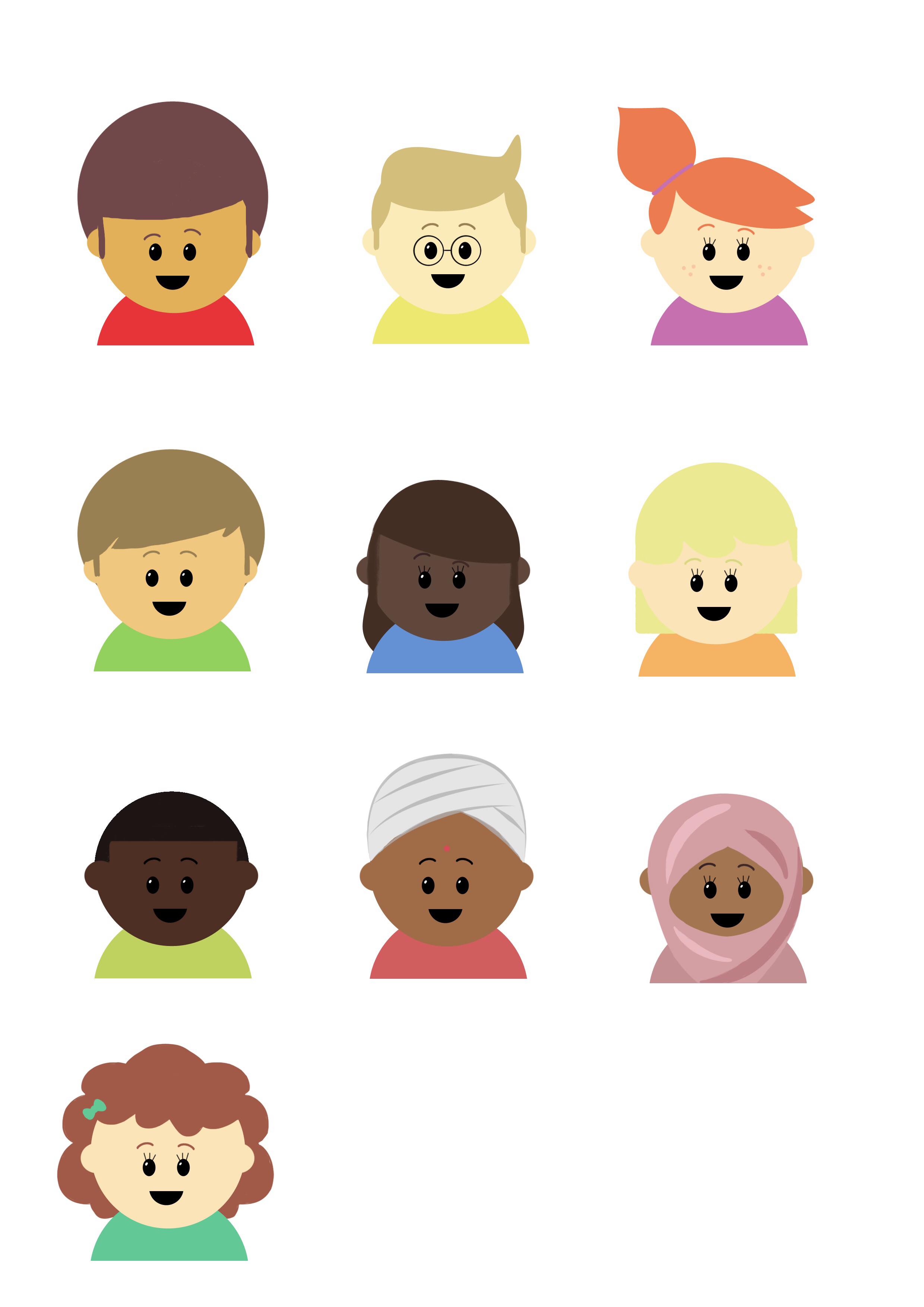 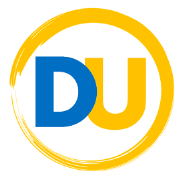 ©Deepening Understanding LTD 2019
Let’s learn
It is possible to count back through zero. 





The numbers below _____on a number line are known as

 __________ _______.
-1
1
5
0
8
-2
2
4
6
9
3
7
We all say it!
You say it!
I say it!
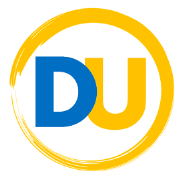 ©Deepening Understanding LTD 2019
Let’s talk
Which numbers are missing?
-3
-5
-1
9
2
4
0
-10
-2
4
8
0
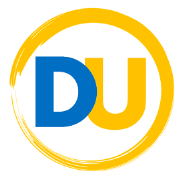 ©Deepening Understanding LTD 2019
Let’s develop our learning
We can apply our learning to real life contexts.









Read the temperature on these thermometers.
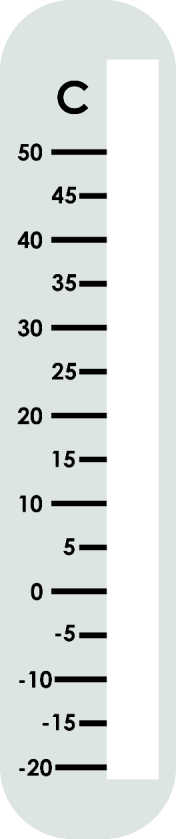 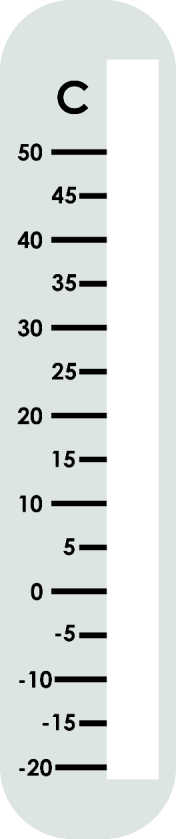 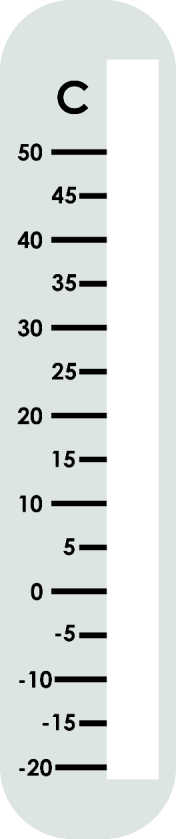 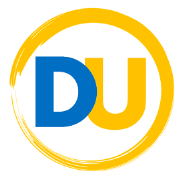 ©Deepening Understanding LTD 2019
Let’s learn
Which of these temperatures is the coldest?









Explain how you know.
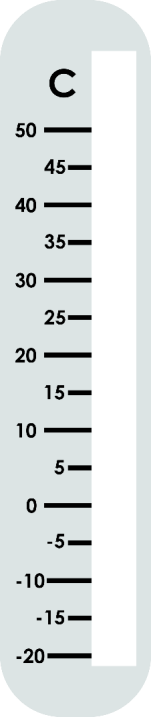 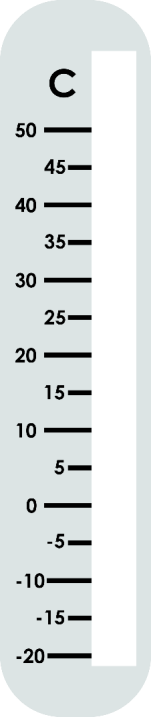 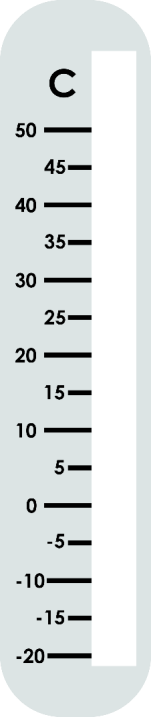 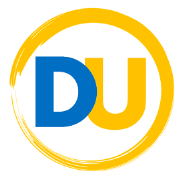 ©Deepening Understanding LTD 2019
Independent Task








Let’s showcase our learning
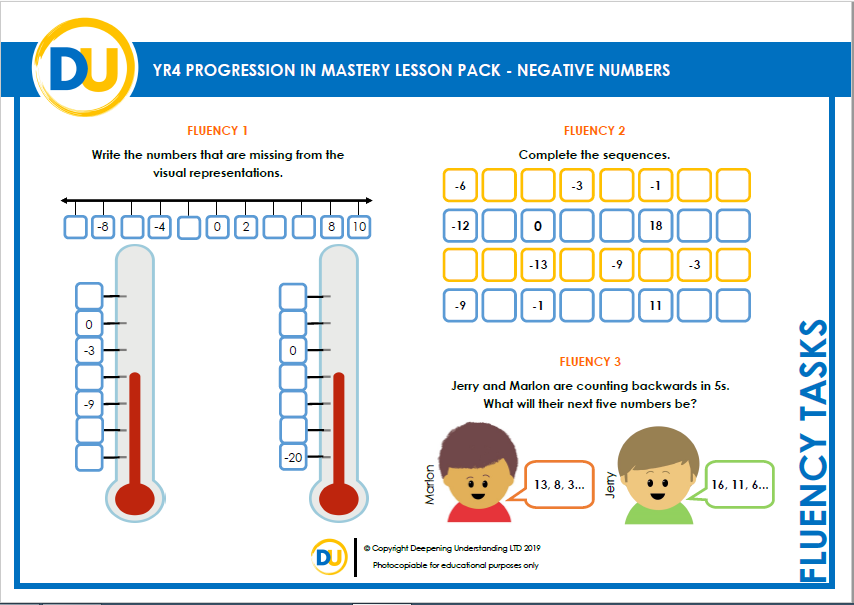 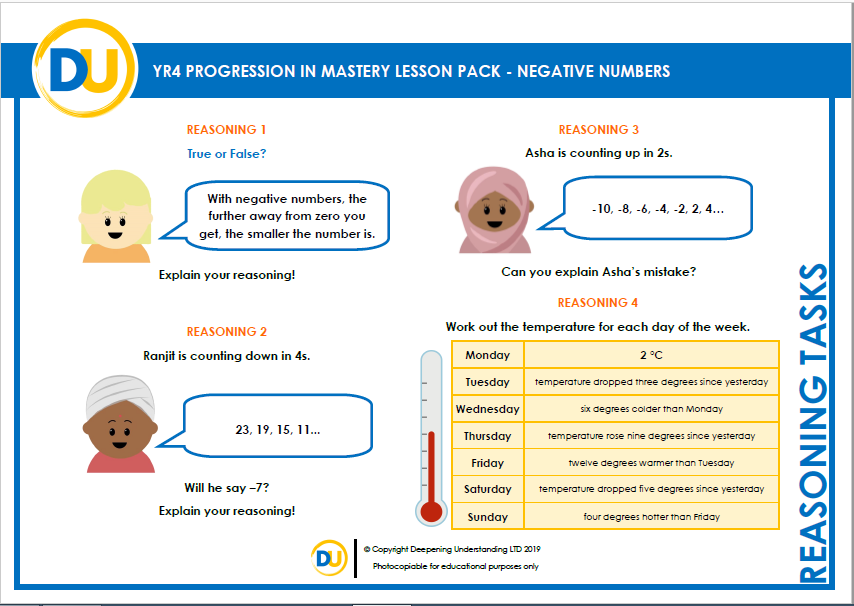 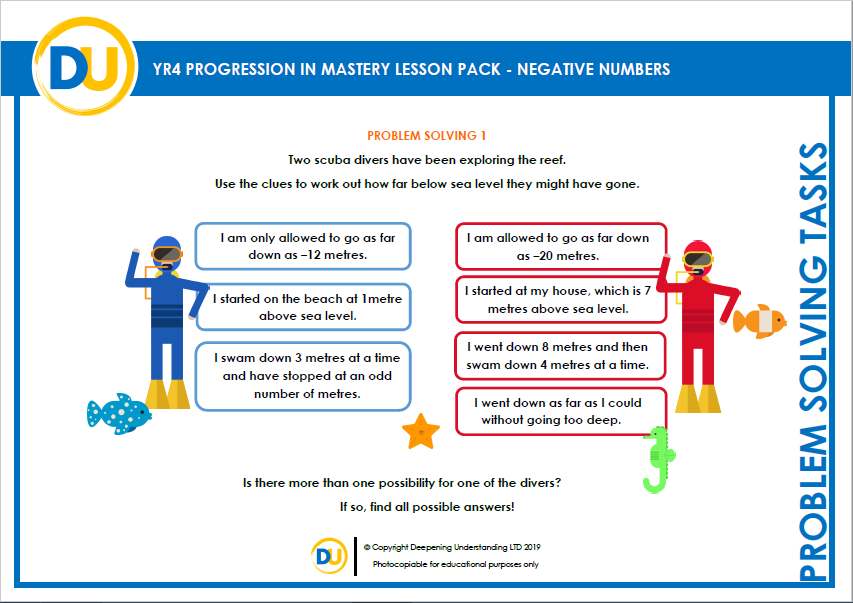 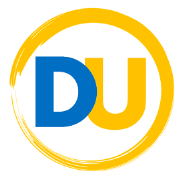 ©Deepening Understanding LTD 2019
Exit task – Dong Nao Jin
In October, Class 5 carried out an investigation.

They read the temperature in different places in and around school.







Where could these readings have been taken?
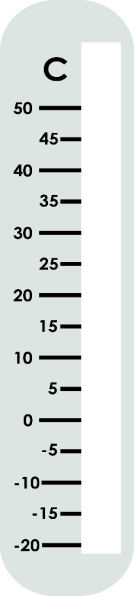 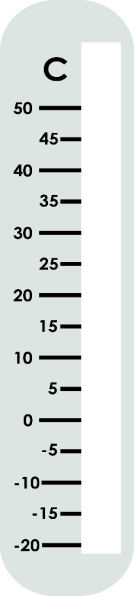 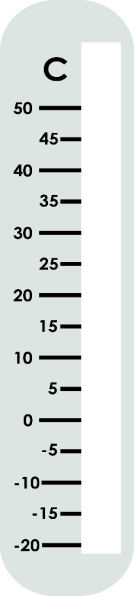 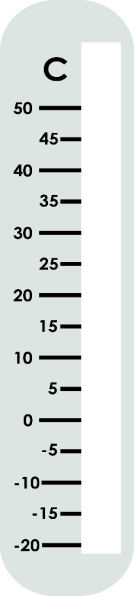 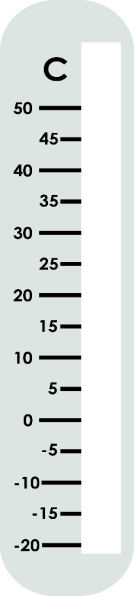 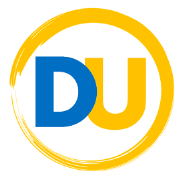 ©Deepening Understanding LTD 2019